Что такое фрактал?
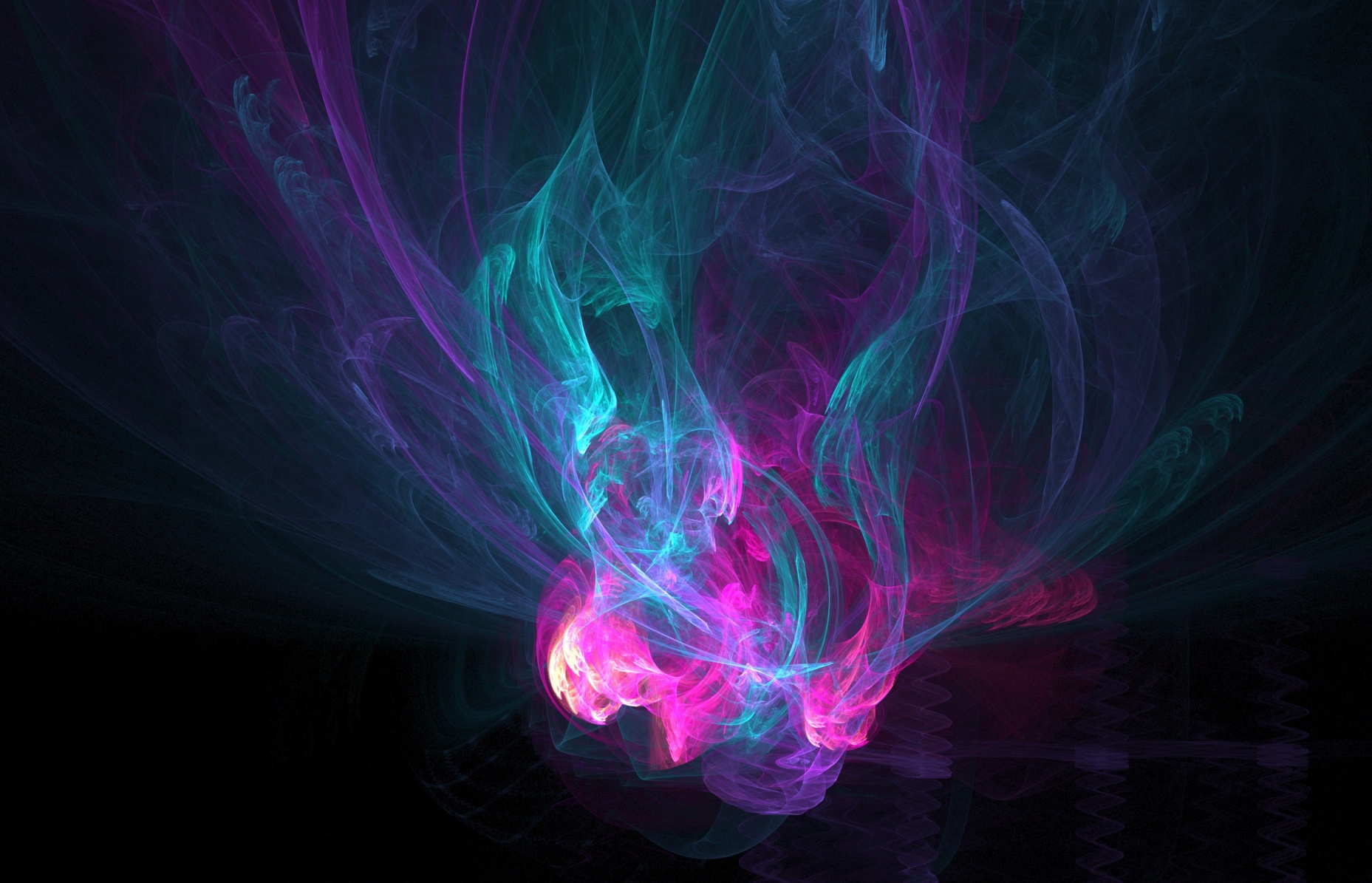 Подготовили ученицы ГБОУ СОШ № 539 6 «А» класса: Сенцова Анна и Старикова Сабина. Руководитель Антропова Эльза Валерьевна.
Содержание:
Что такое фрактал??
1………...…………….….Титульный лист.
2………………….Фрактал-определение.
3……………………………Губка Менгера.
4……………………….…………Свойства.
Фрактальная геометрия 5………….……………………….природы.
6………………...Фрактальное искусство.
7..……………….………………В природе.
8……………………………Компьютерная графика.
Фрактал-….
…геометрическая фигура, обладающая свойством самоподобия ,то есть составленная из нескольких частей, каждая из которых похожа на всю фигуру целиком.
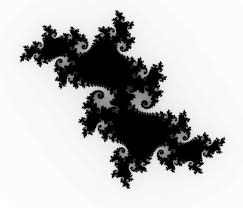 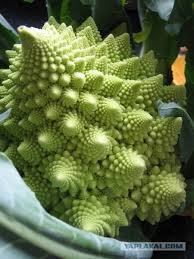 Губка Менгера:
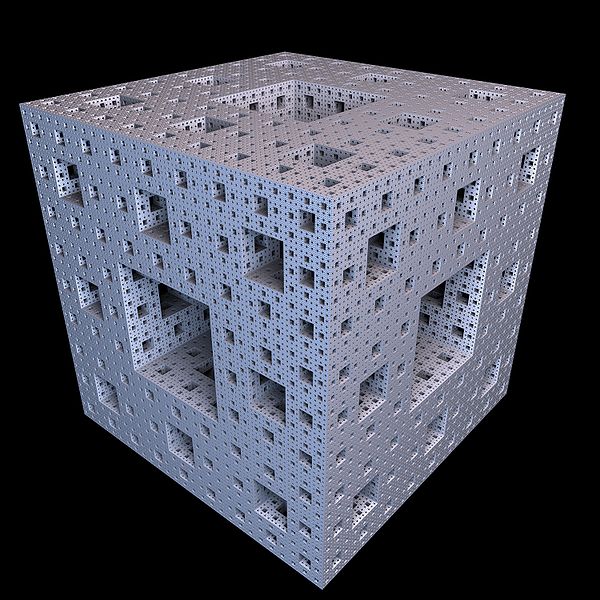 Губка Менгера 
 имеет нулевой
 объем, но беско-
нечную площадь
 граней.
Свойства
Слово «фрактал» употребляется не только в математике. Фракталом может называться предмет, обладающий, по крайней мере, одним из указанных ниже свойств:

1.Обладает одной и той же структурой на всех масштабах.

2.Является самоподобным или приближённо самоподобным.
Фрактальная геометрия природы
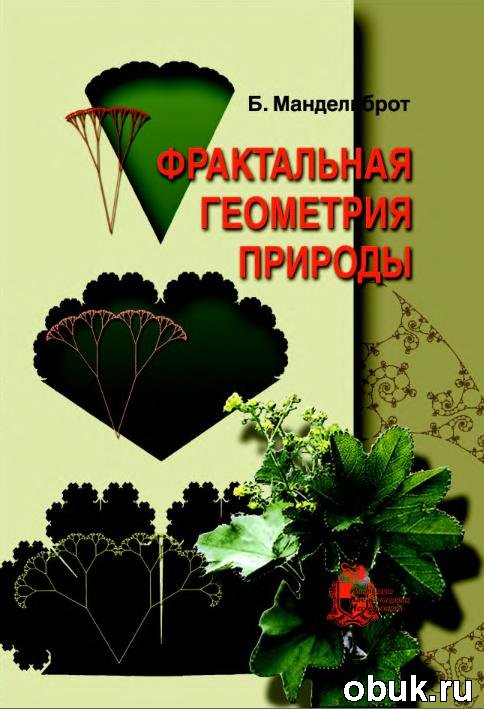 Термин «фрактал» был введён
 Бенуа Мандельбротом
 в 1975 году и получил широкую 
известность с выходом в 1977 году его 
книги «Фрактальная геометрия природы».
Фрактальное искусство…
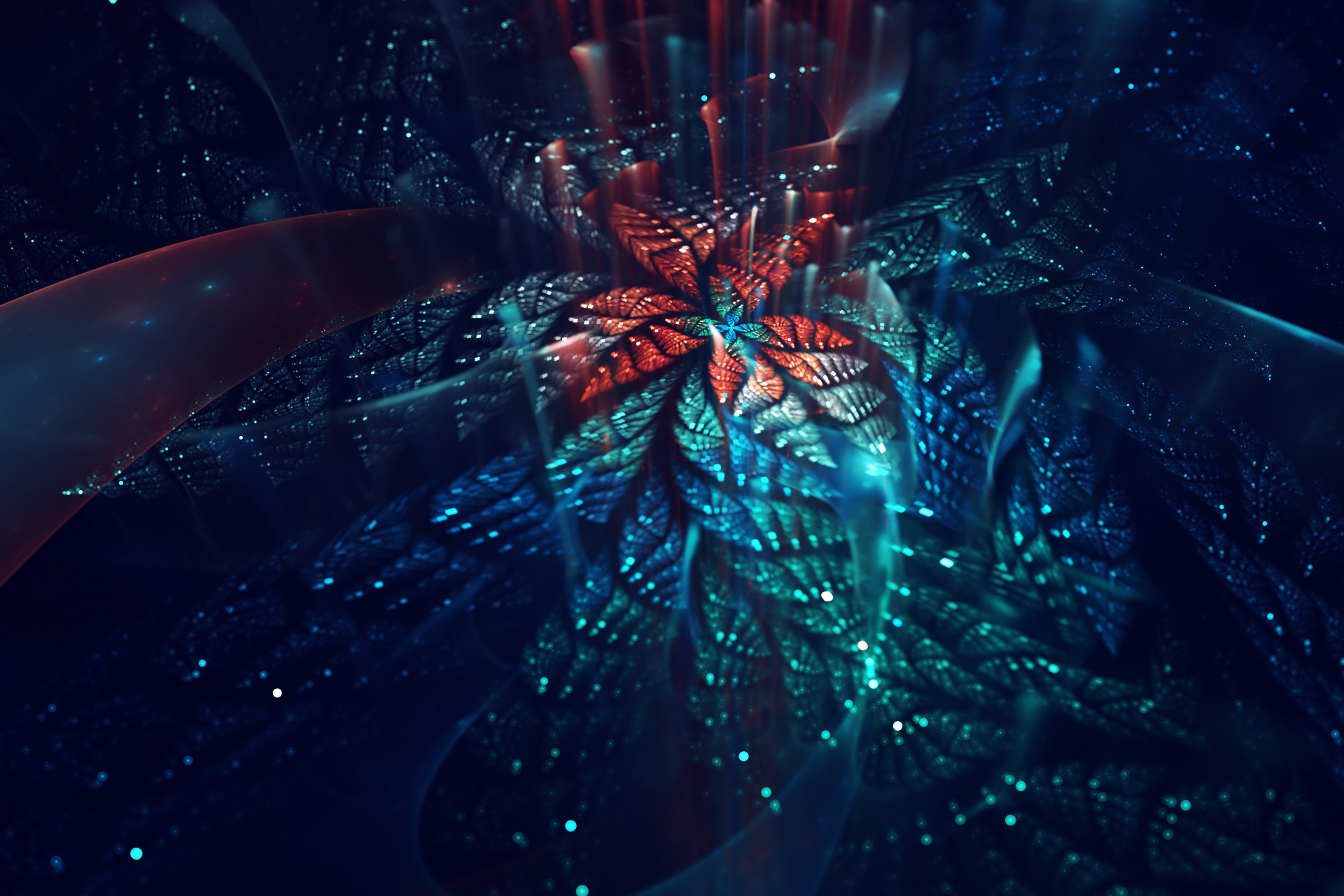 Как ни странно “Фрактальную форму”имеют не только фракталы…..
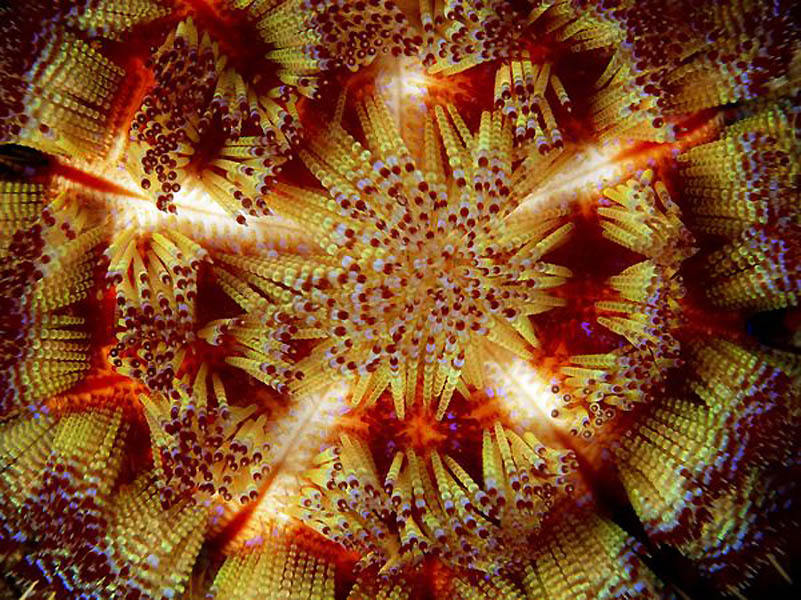 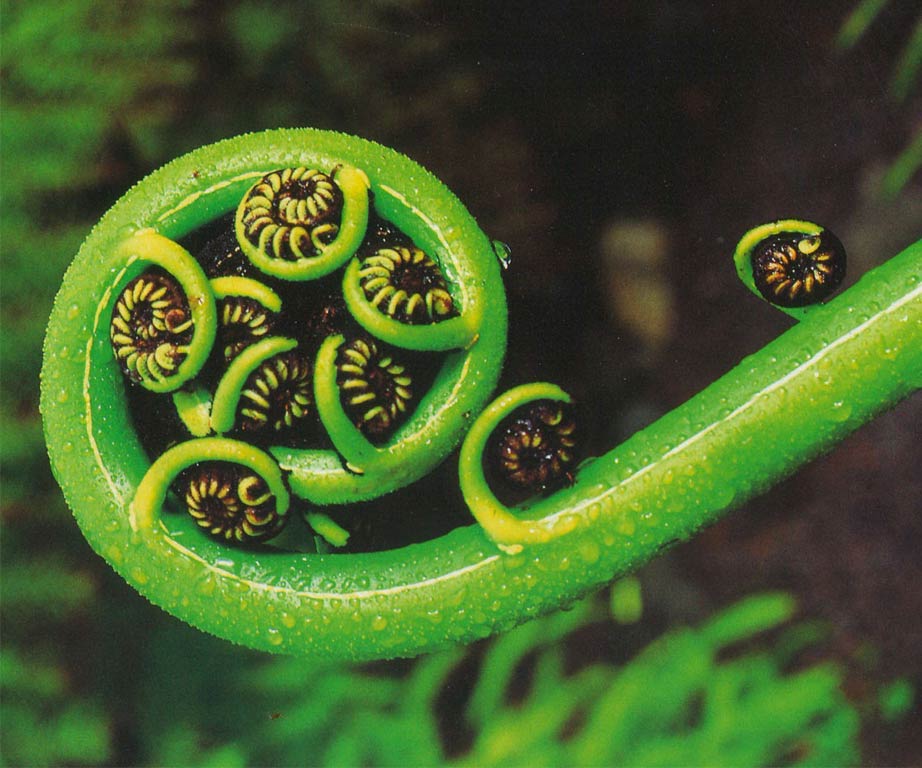 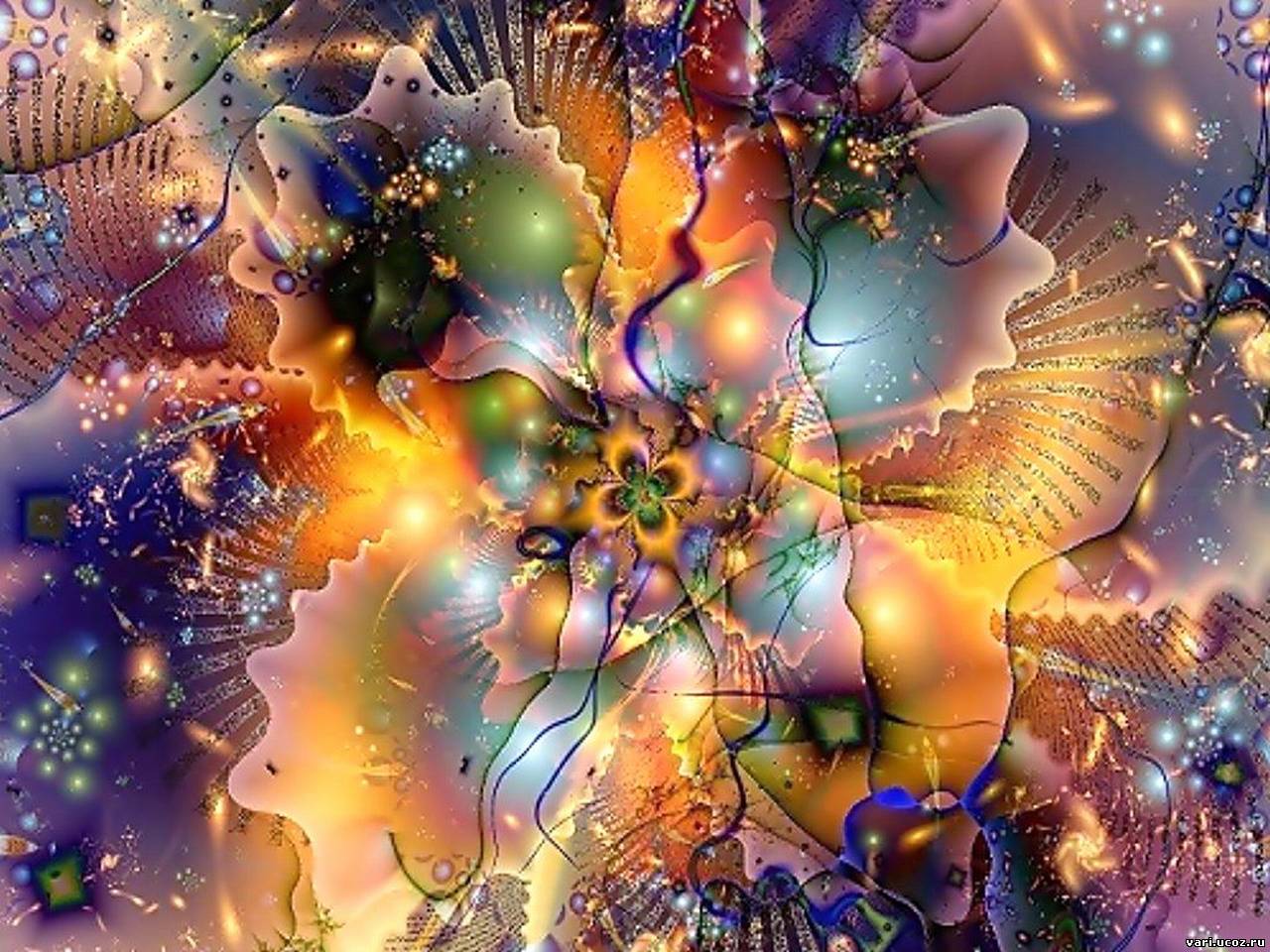 *Фрактальное царство.* Решив уравнение,  Откроем мы двери во      Фрактальное царство: Бассейн Ньютона;  Кривая дракона; Множество Кантора….         Все это и многое Встретим мы там И быстрее покажем друзьям!!!
Большое спасибо!!!
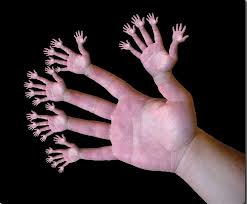